MOBILITÉS SCOLAIRES
Réunion d'information 
29 novembre 2022
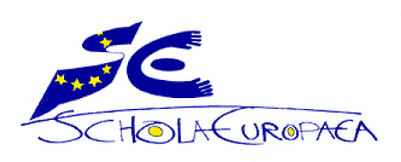 QU’EST-CE QUE LA MOBILITÉ ?
Mobilité = visite ou échange scolaire

Le fait de visiter temporairement d'autres écoles dans un autre pays donne aux étudiants la possibilité de se développer, par exemple en améliorant leurs compétences linguistiques et en prenant de la maturité grâce à l'expérience d'un environnement éducatif et culturel différent.
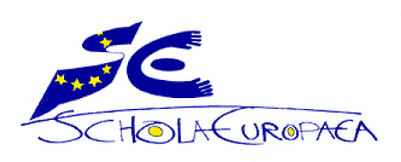 TYPES DE MOBILITÉS
Échanges
Les élèves étudient dans une école européenne à l'étranger tout en séjournant dans une famille d'accueil. Ils accueillent également un étudiant d'une autre école européenne.
Visites à sens unique 
Les élèves étudient dans une école européenne à l'étranger et sont hébergés dans une famille d'accueil. Ils n'accueillent pas un étudiant d'une autre école européenne.
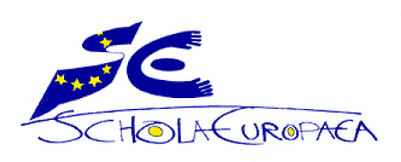 QUI ?
Tous les élèves de S4 peuvent postuler pour le programme de mobilité.

La mobilité a lieu en S5.
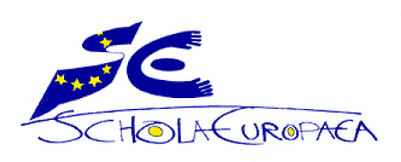 QUAND ?
Le premier semestre de S5 (4 mois). De septembre à fin décembre (juste avant les vacances de Noël).
Rappelez-vous que seules les EE de Bruxelles ont le même calendrier scolaire. Toutes les autres ES/AES ont un calendrier d'année scolaire différent.
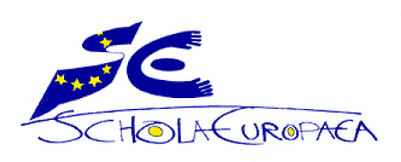 QUELLES ÉCOLES ?
Écoles européennes et écoles européennes accréditées 
Vous pouvez choisir un maximum de trois écoles par ordre de préférence.

Liste des écoles européennes
https://eursc-my.sharepoint.com/:w:/g/personal/marindma_teacher_eursc_eu/ESGDm1XvGYhIipFbo2VWTdMBJbsr7ZqUW358JZ4r1QrFlw?e=uGcIvu
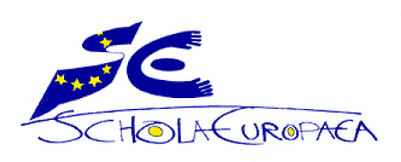 ÉLÈVES SWALS
S'il n'y a pas de section L1 dans l'école d'accueil, l'élève sera traité comme un élève sans section linguistique (SWALS). L'élève peut ne pas avoir sa section, mais il devrait avoir sa L1 dans l'école d'accueil. 

Si un élève SWALS trouve une section de sa L1 dans l'école d'accueil, l'élève suivra les cours dans sa section de L1.
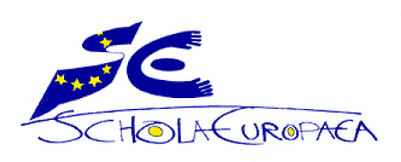 REMARQUES
Il est de la responsabilité de l’élève de rattraper son retard si le programme des écoles concernées n'est pas similaire. 
S'il y a des matières qui ne sont pas couvertes dans l'école d'accueil, les résultats du 2ème semestre compteront double.
Les rapports d'évaluation sont partagés par les écoles européennes.
Les élèves passent tous les examens dans l'école d'accueil. Ils reviennent dans leur école d'origine avec des notes A et B dans toutes les matières suivies.
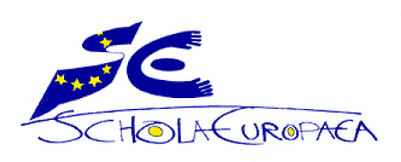 REMARQUES
Lorsqu'ils séjournent dans l'école d'accueil, les élèves conservent leur compte Teams de leur école d'origine. 
Ils ont accès aux informations sur l'orientation, l'expérience professionnelle et le matériel téléchargé par les professeurs.
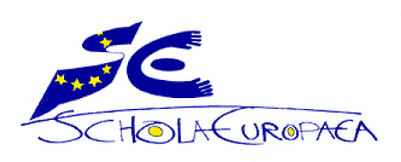 ETAPE 1. Demande initiale
Vous devez remplir la demande initiale qui contient des informations sur le cursus de l'élève, son choix d'ES, sa motivation,...



Date limite : 13 janvier 2023


Demande initiale
https://forms.office.com/r/kK14ynph7i
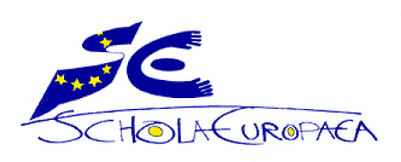 ETAPE 2. Présélection
1.Validation des demandes par le Conseil de classe.                  (pas de difficultés à rattraper, comportement approprié).

2. Approbation définitive de la liste de présélection par la Direction de l'école.

La liste des élèves présélectionnés sera envoyée aux écoles choisies par l'élève.
Date limite: Deuxième semaine de février
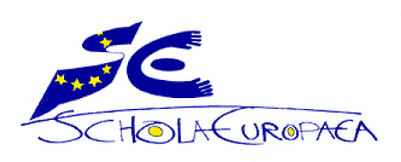 ETAPE 3. Informer les étudiants non présélectionnés
L’école informera les élèves qui n’ont pas été présélectionnés.


Date limite: 10 février
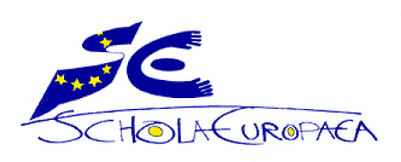 ETAPE 4. Demander des annexes
L’école demandera aux élèves présélectionnés Annexe 2 (demande d’admission des élèves), Annexe 3 (informations sur la famille d’accueil. Si la famille est prête à accueillir un élève), Annexe 4 (formulaire de santé. Partie 1), Annexe 5 (formulaire de consentement).

Date limite pour la demande d’annexes: 10 février
Délai d’envoi des annexes 2, 3, 4 et 5:  3 mars
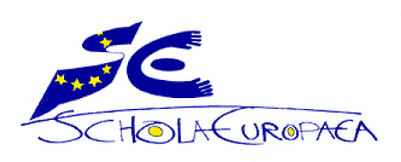 ETAPE 5. Sélection des élèves par l’école d’accueil
L’école d’accueil devra envoyer la liste des élèves sélectionnés avec propositions de familles d'accueil.

Date limite: fin mars.
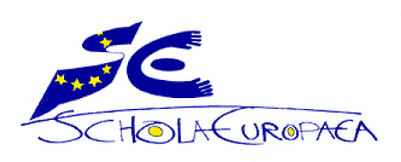 ETAPE 6 : Famille d’accueil
Les coordinateurs vous aideront à chercher une famille d’accueil. Cependant, les parents peuvent chercher eux-mêmes une famille d’accueil s’ils ne sont pas d’accord avec le choix fait.


Date limite pour informer les familles (école d’accueil et famille d’accueil potentielle): 21 avril.
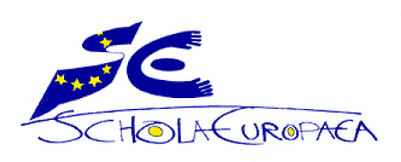 ETAPE 7 : Envoi des dernières annexes
Les élèves qui ont déjà une famille d’accueil enverront l’annexe 6 (charte de la famille d’accueil) et l’annexe 9 (liste de contact ) à son coordinateur de mobilité.

Vous recevrez probablement l’annexe 9 à remplir en ligne.


Date limite: fin avril
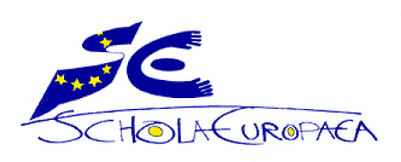 Élèves sans famille d’accueil
Dans les écoles européennes, les élèves sans famille d’accueil peuvent être inclus dans une liste avec des informations sur l’élève (par exemple, une brève description de l’élève et des coordonnées des parents). Cette liste est envoyée à l’APEEE, qui à son tour l’envoie à tous les parents. 
 
Les écoles accréditées fonctionnent différemment.
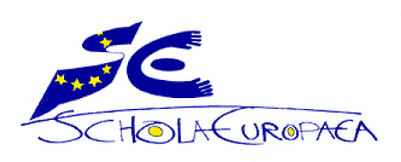 LETTRE D’ACCEPTATION
Vous devriez recevoir une lettre d’acceptation de l’école d’accueil avec des informations sur le début de l’année scolaire, la documentation nécessaire, les services de transport et de cantine, les livres, la réunion d’accueil...
Date limite: Mai/juin
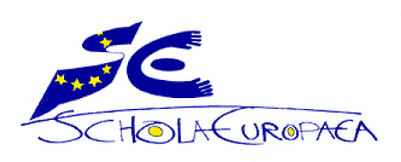 REMARQUES
Veuillez noter que nous respecterons les délais convenus entre les coordinateurs. Cependant, nous ne sommes pas responsables du retard d’autres écoles européennes.
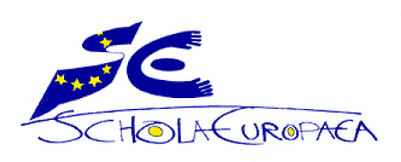 FINANCES
Ni l'école d'origine ni l'école d'accueil ne sont responsables de la recherche des familles d'accueil, du voyage, de l'assurance voyage, de la pension et du logement ou des frais éventuels.
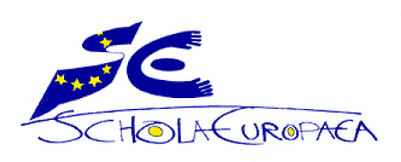 CONTACT
Manela Marín Del Río
manela.marin-del-rio@teacher.eursc.eu
APEEE
info@uccleparents.org.
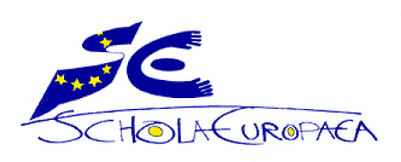 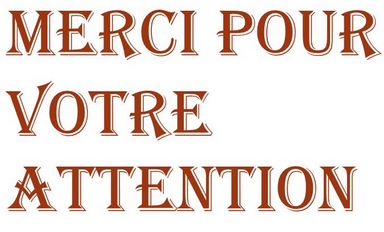